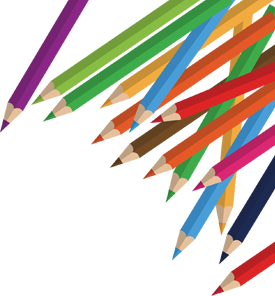 Phòng GD&ĐT Huyện Thanh Trì 
Trường THCS Ngọc Hồi
Chào mừng các em 
đến với lớp học trực tuyến
Tên GV: Lê Thị Lan Hương 
  Lớp: ……………………..
  Năm học: 2021 - 2022
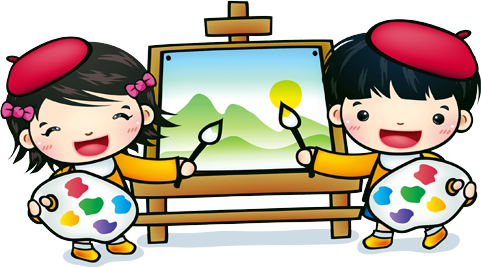 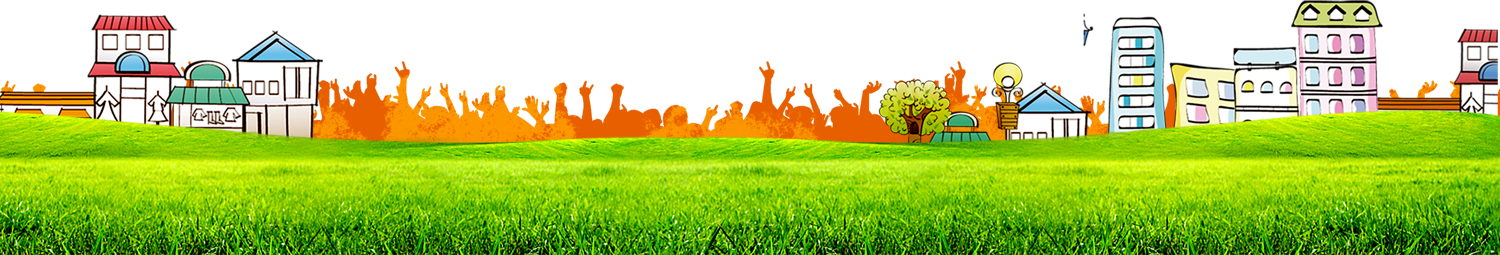 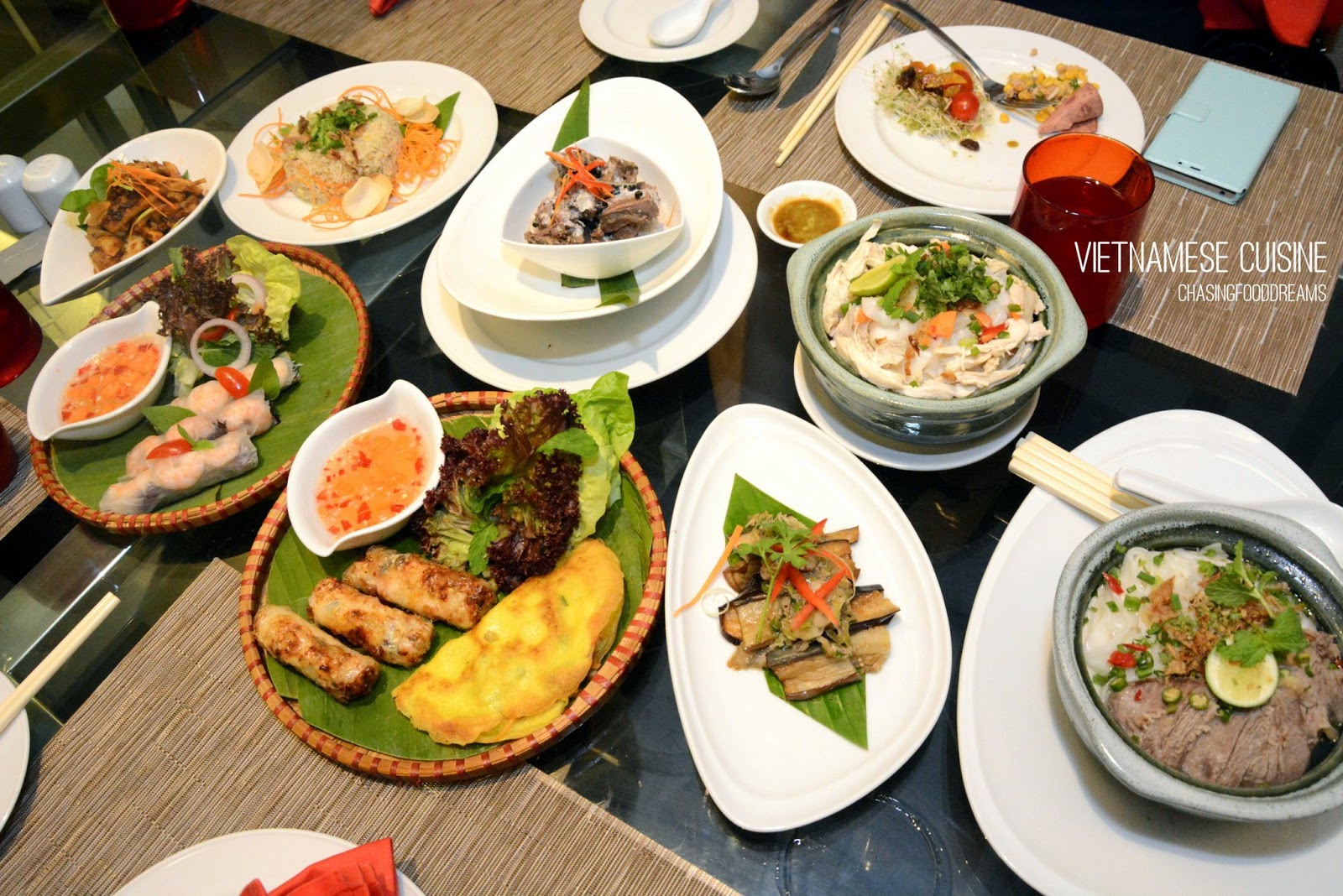 Tiết 9.BÀI 4
THỰC PHẨM VÀ DINH DƯỠNG
Mục tiêu của bài học
Nội dung chính của bài
I. Một số nhóm thực phẩm chính
1. Nhóm giàu chất tinh bột, chất đường và chất xơ
2. Nhóm thực phẩm giàu đạm
Chất đạm (protein) là thành phần dinh dưỡng để cấu trúc cơ thể và giúp cơ thể phát triển tốt.
3. Nhóm thực phẩm giàu chất béo
Chất béo (lipid) cung cấp năng lượng cho cơ thể, tích trữ dưới da ở dạng lớp mỡ để bảo vệ cơ thể và giúp chuyển hóa một số loại vitamin.
4. Nhóm thực phẩm giàu vitamin
Vitamin giúp tăng cường hệ miễn dịch, tham gia vào quá trình chuyển hóa các chất để cơ thể khỏe mạnh.
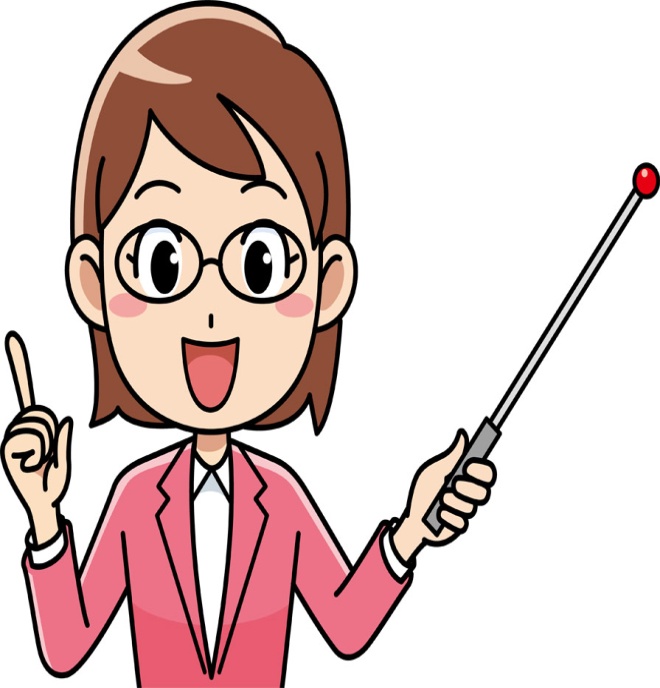 5. Nhóm thực phẩm giàu chất khoáng
Chất khoáng (mineral) giúp cho sự phát triển của xương, hoạt động của cơ bắp, cấu tạo hồng cầu,…
Mỗi loại chất khoáng vai trò riêng đối với cơ thể và phần lớn đều có trong thực phẩm.
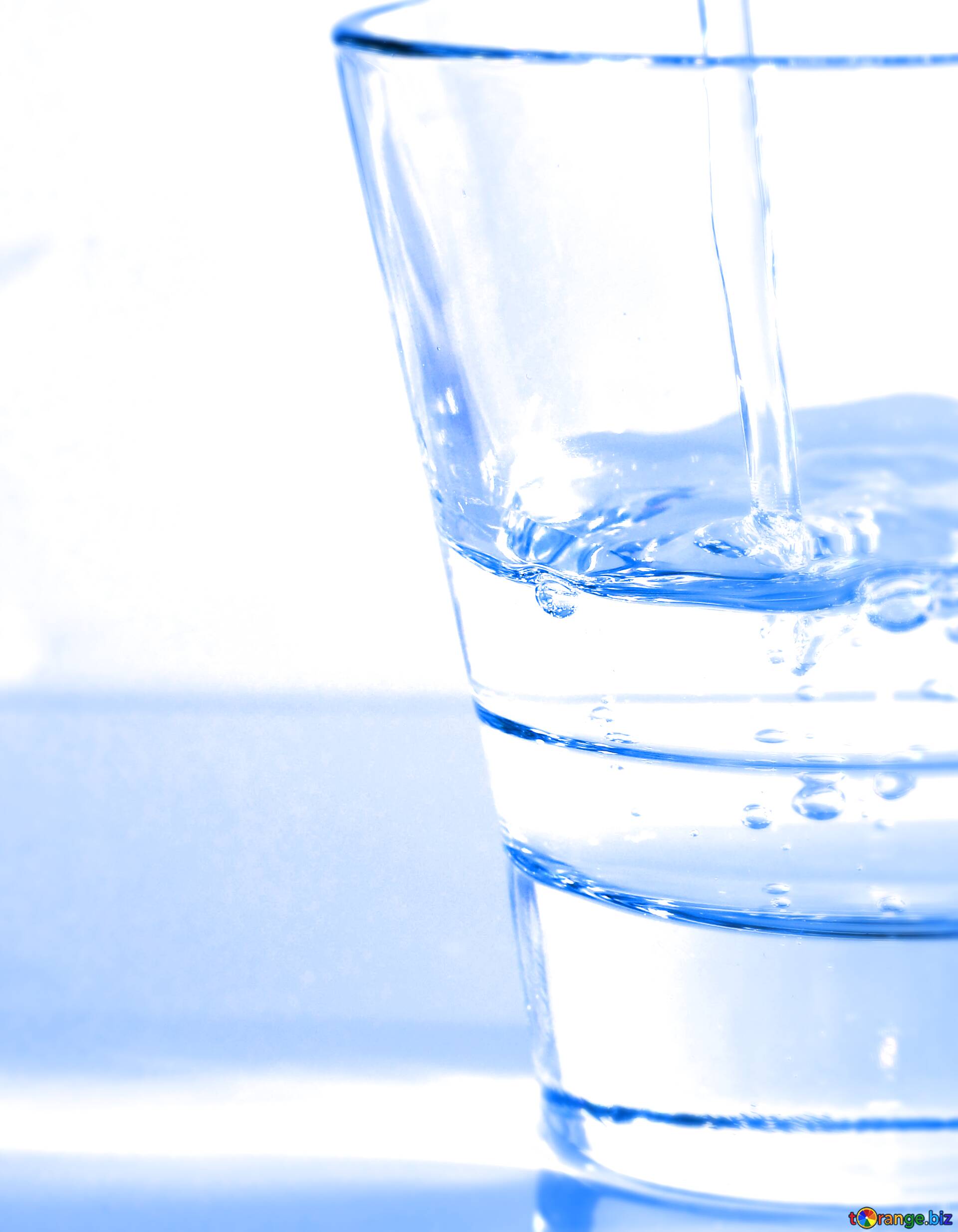 Nước có nằm trong các nhóm dinh dưỡng mà chúng ta vừa học không?Vai trò của nước đối với cơ thể là gì?
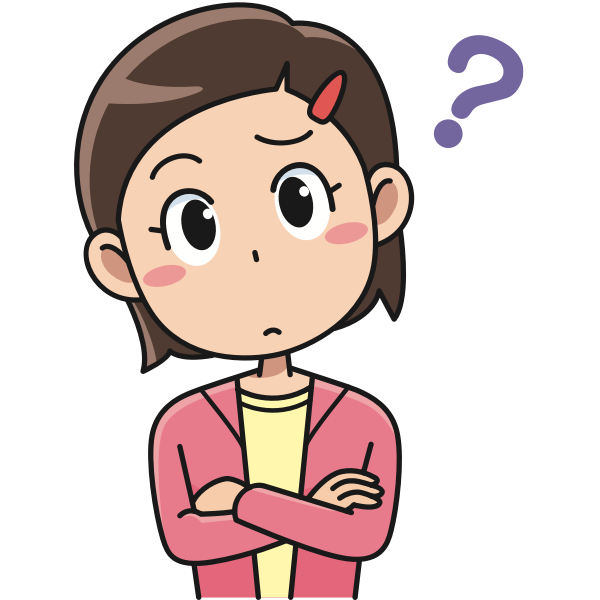 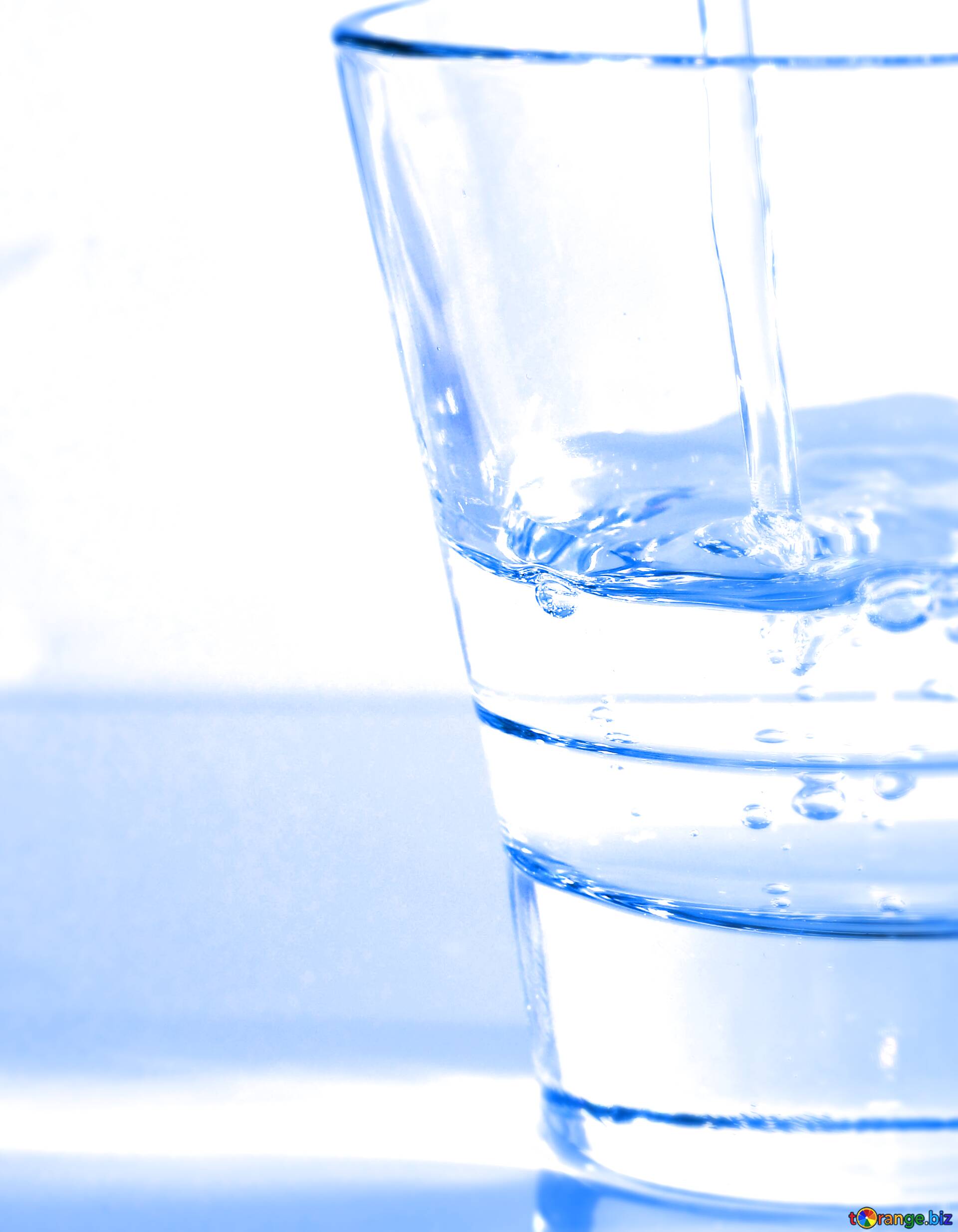 Nước không phải chất dinh dưỡng nhưng là thành phần chủ yếu của cơ thể, là môi trường cho sự chuyển hóa và trao đổi chất, giúp điều hòa nhiệt độ của cơ thể.
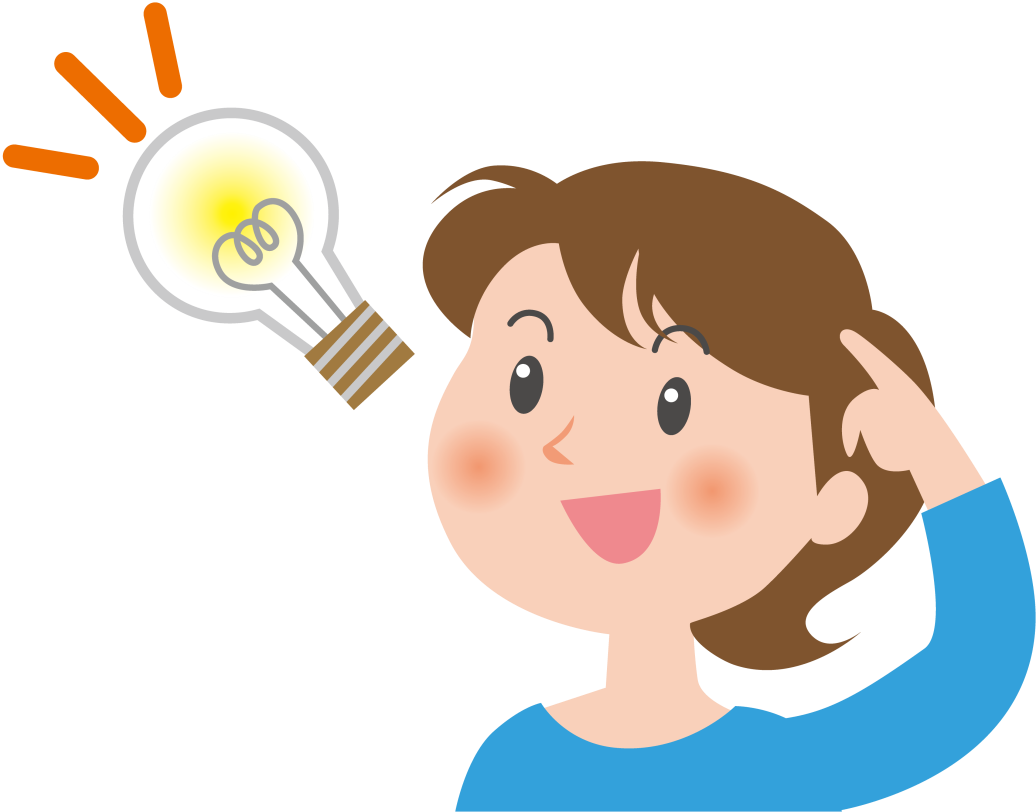 Nhiệm vụ về nhà
+ Làm bài tập câu hỏi trong SGK gửi lên azota
+ Đọc trước phần II bài 4